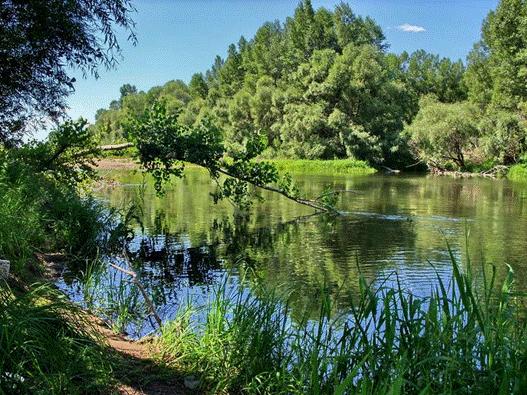 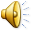 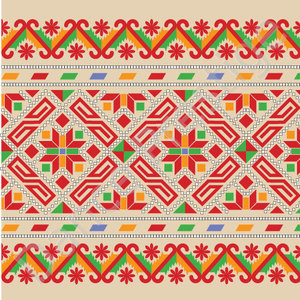 Урал
Урал
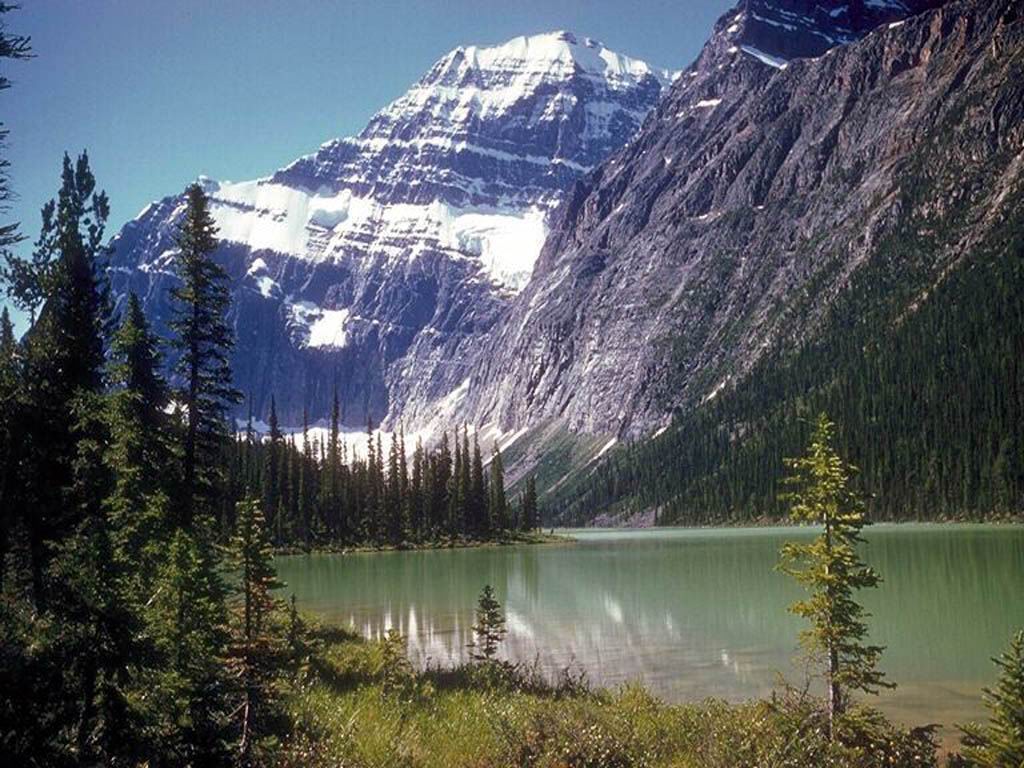 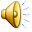 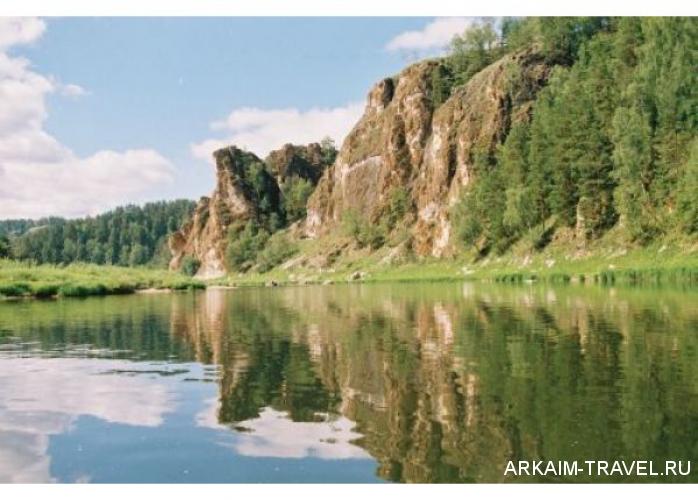 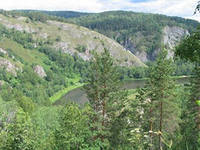 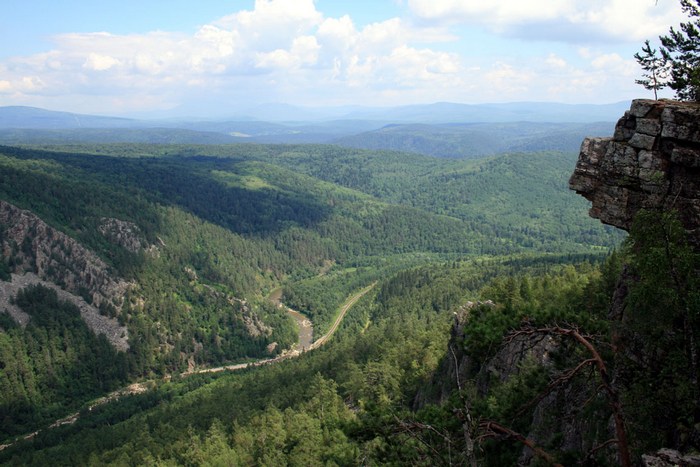 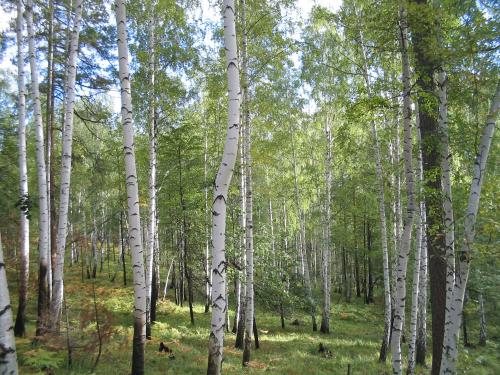 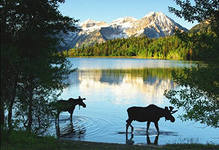 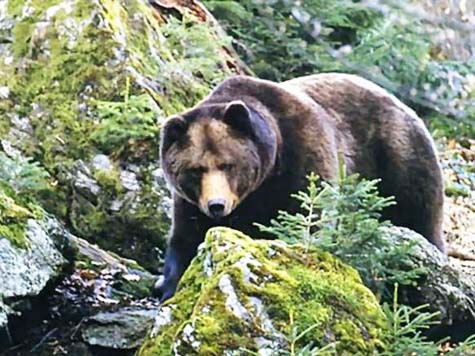 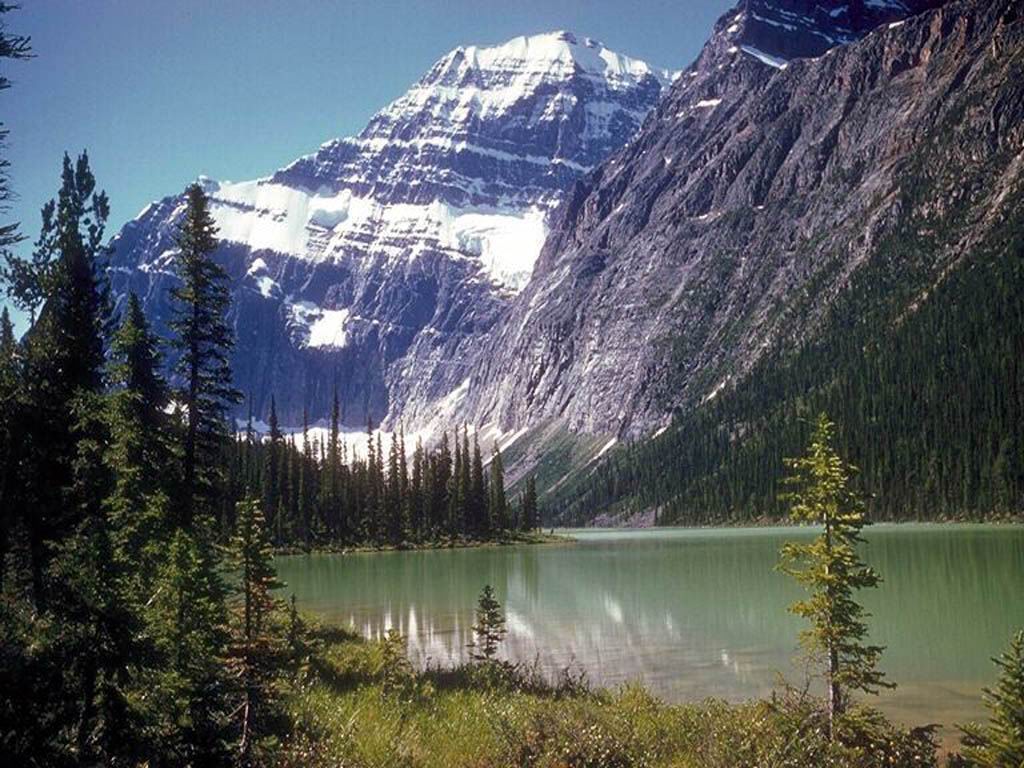 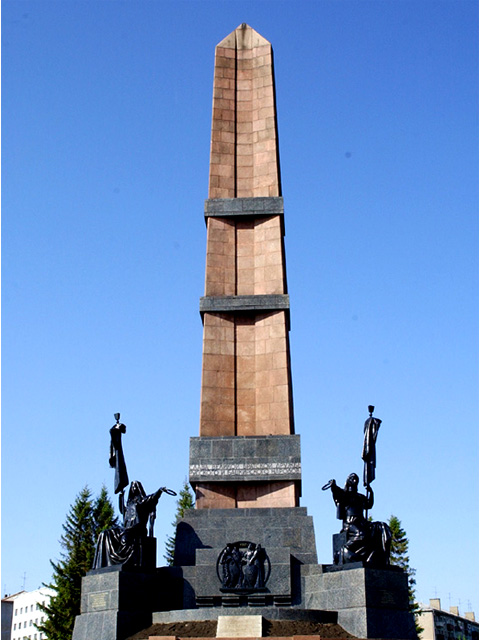 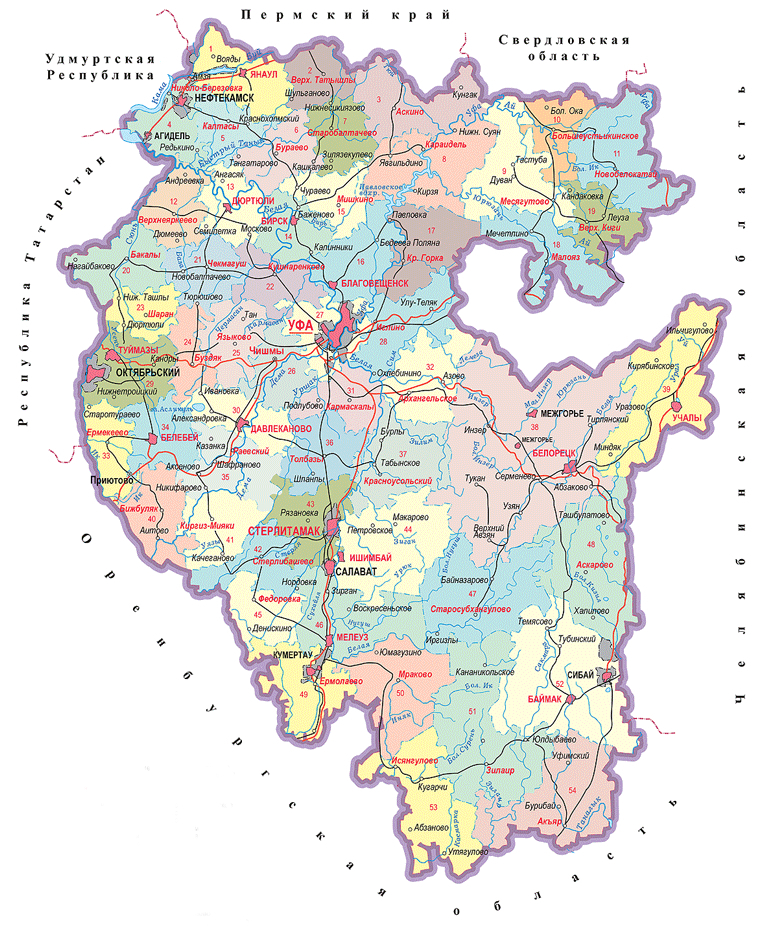 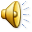 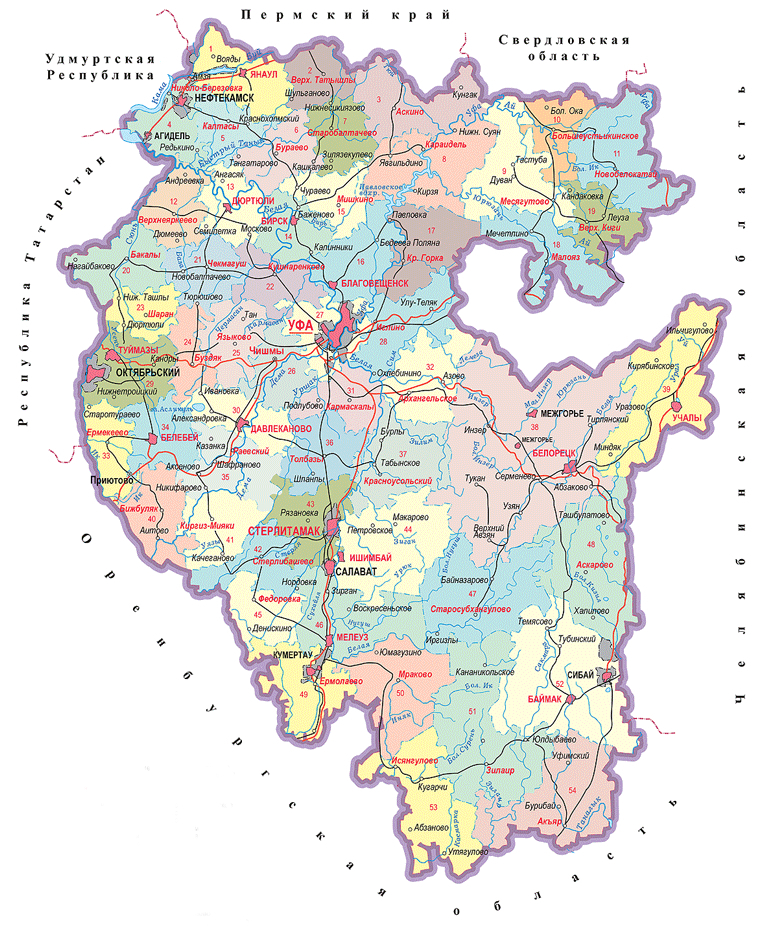 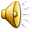 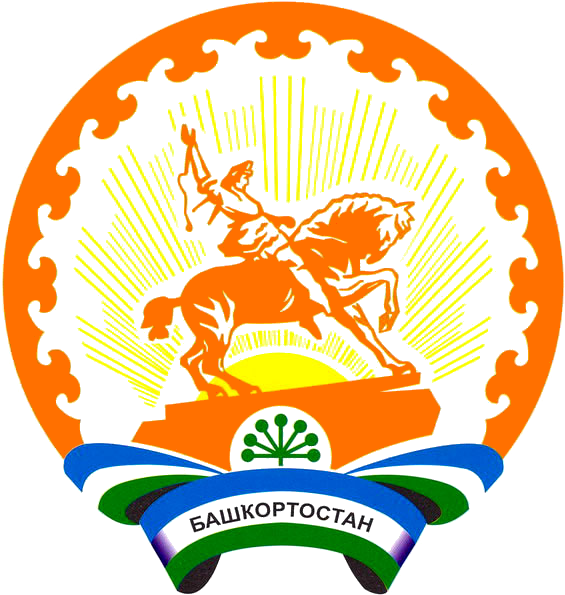 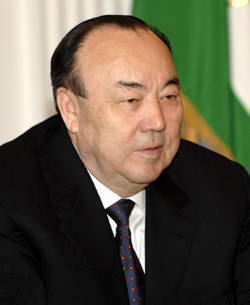 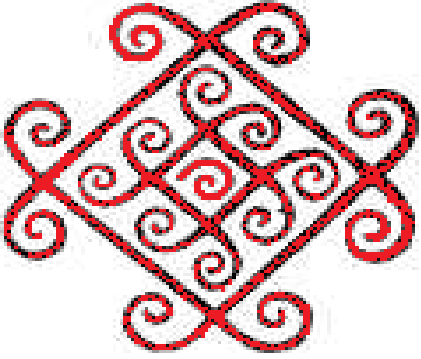 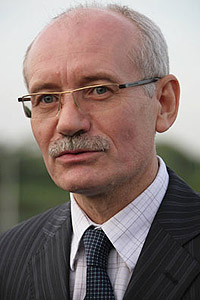 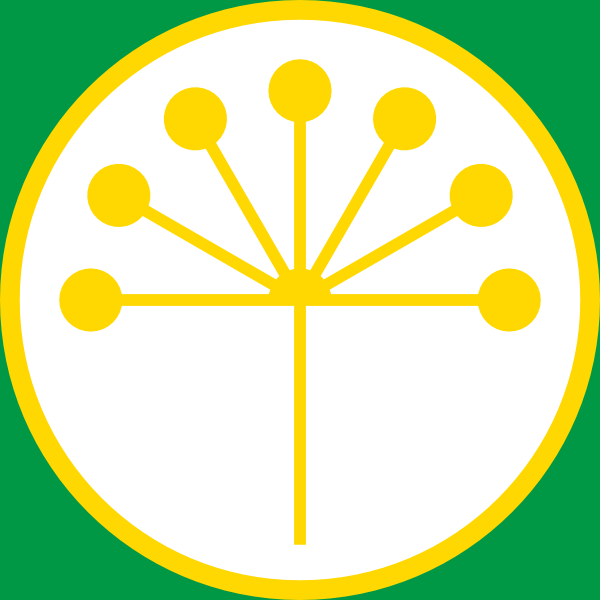 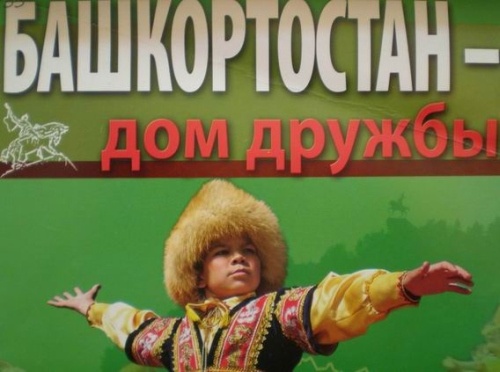 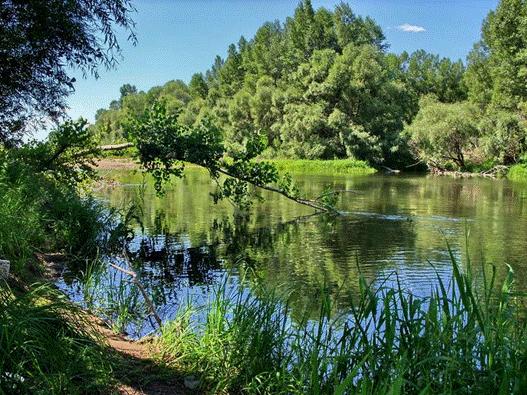 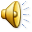 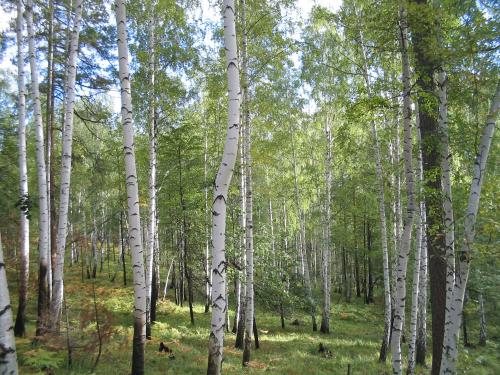 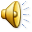 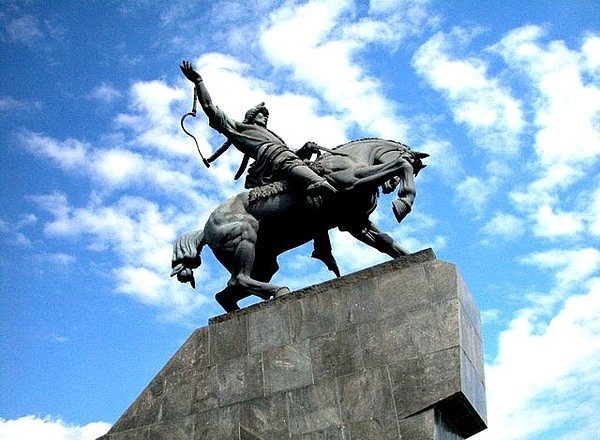 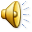 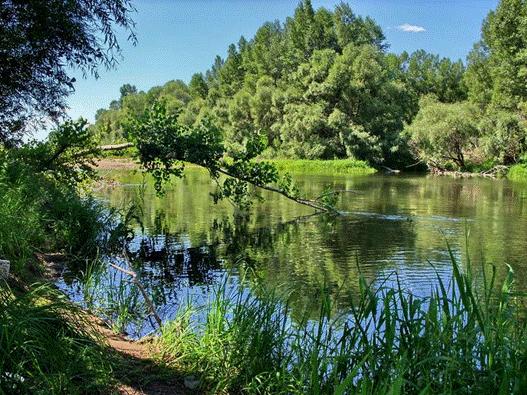 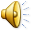 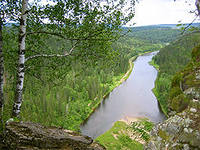 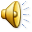 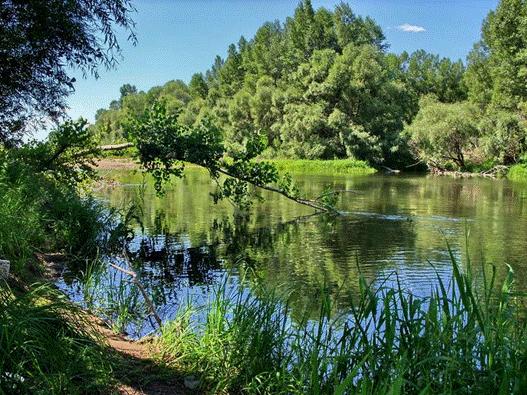 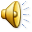